Lesson 1: Revision place value
Lesson 2: Improper to mixed fractions
Lesson 3: Mixed to improper fractions
Lesson 4: Adding and subtracting mixed numbers
Lesson 2: Revision place value
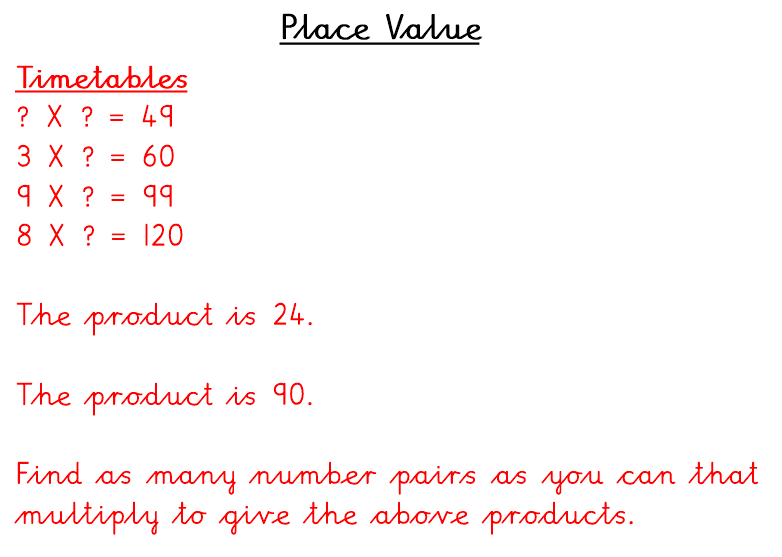 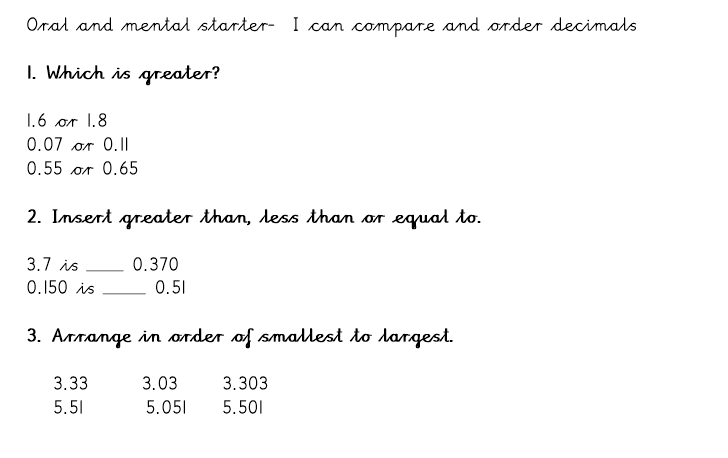 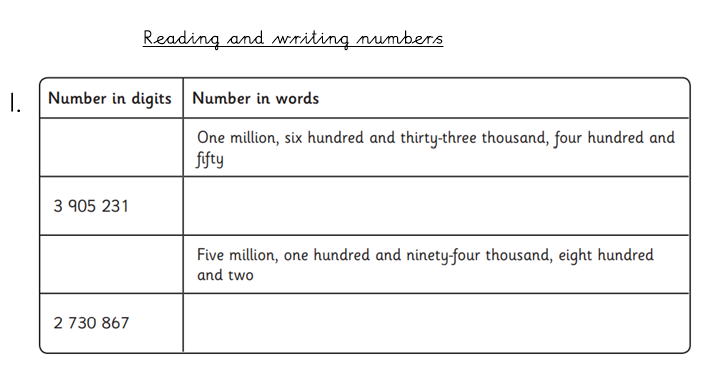 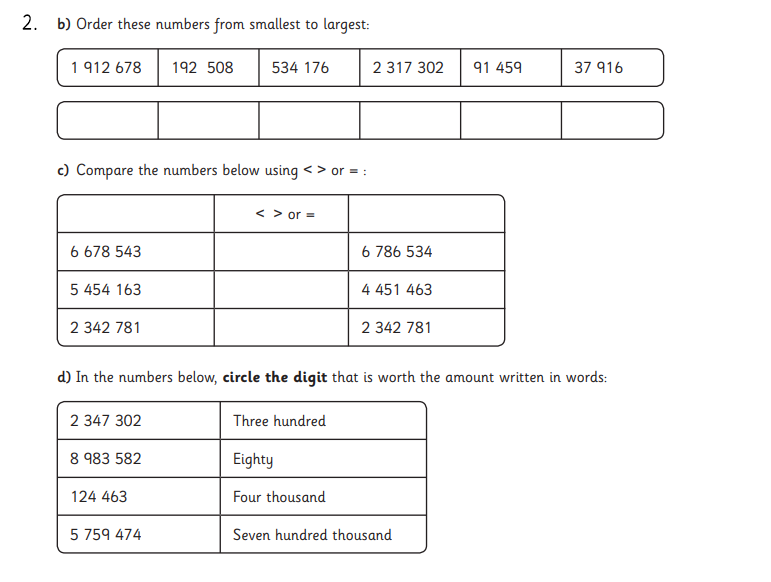 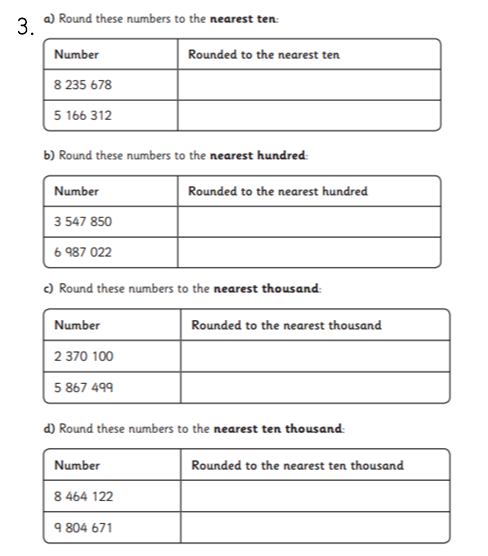 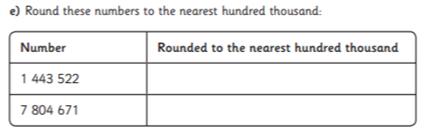 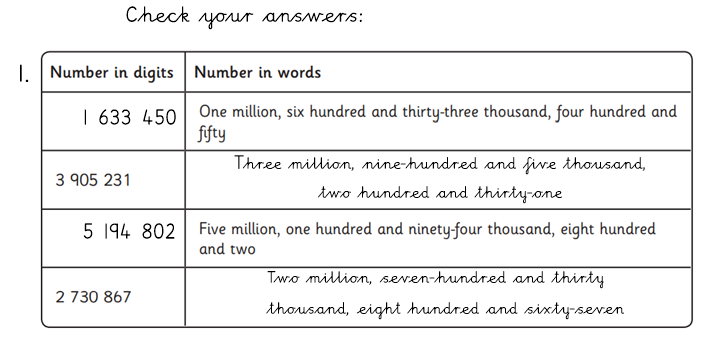 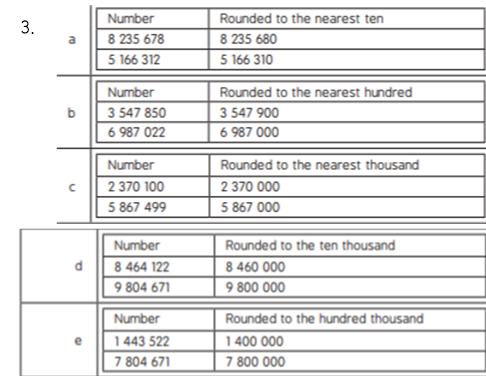 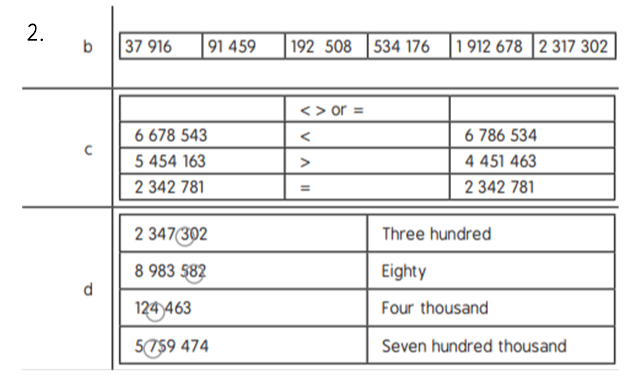 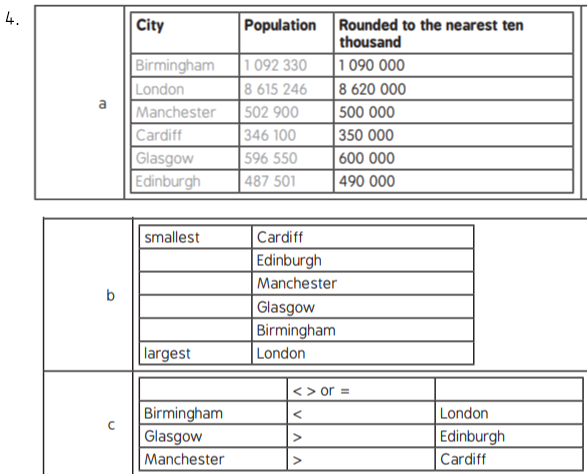 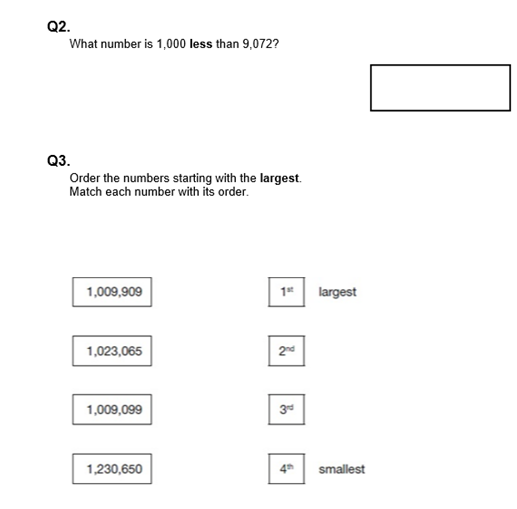 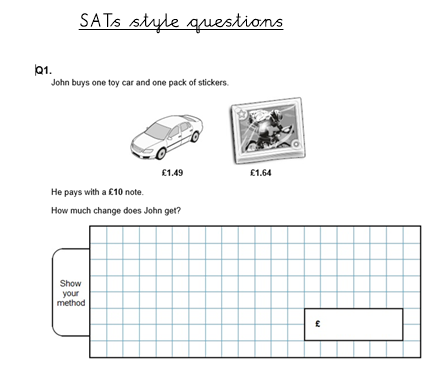 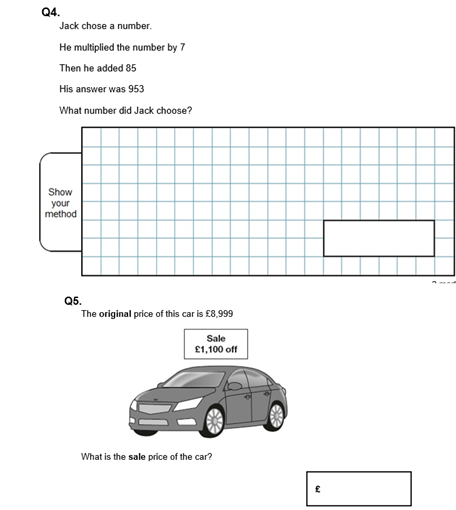 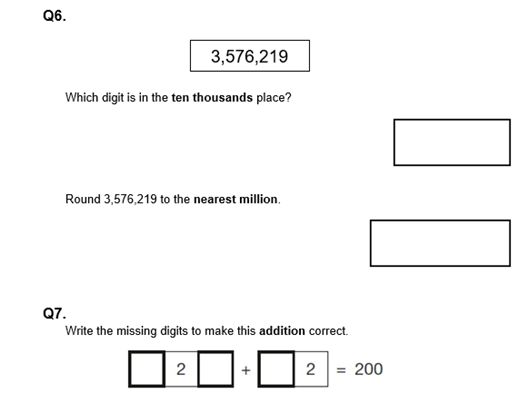 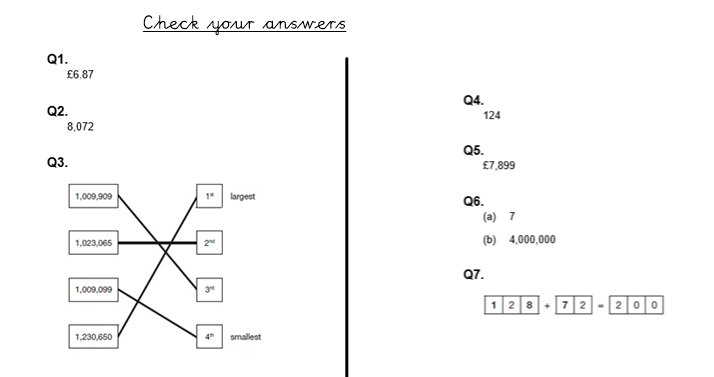 Lesson 3: Improper to mixed fractions
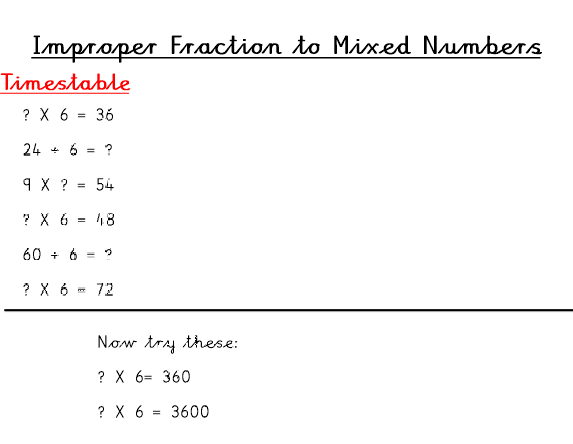 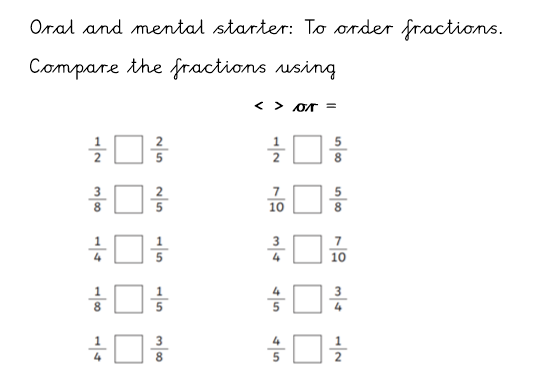 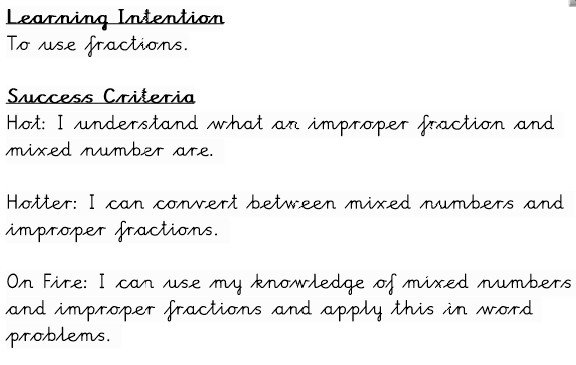 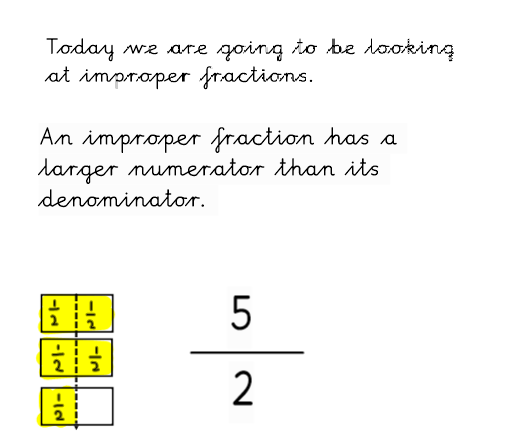 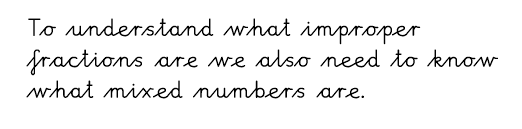 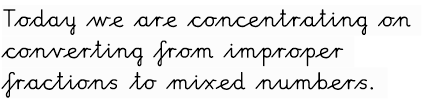 https://www.youtube.com/watch?v=ggYdPef3Nuk

Click the link to learn more.
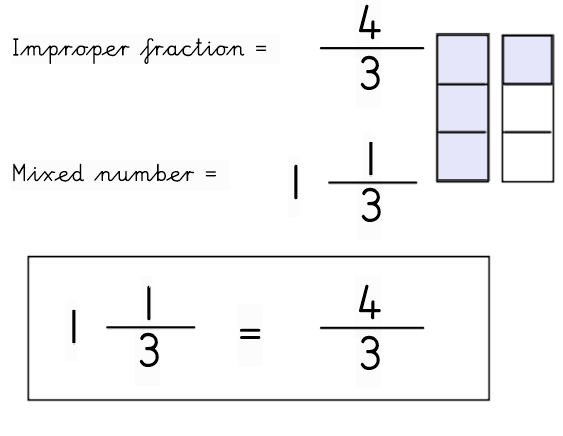 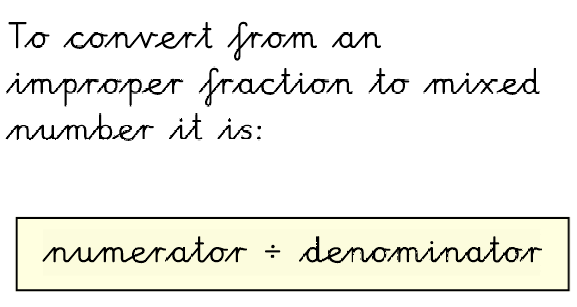 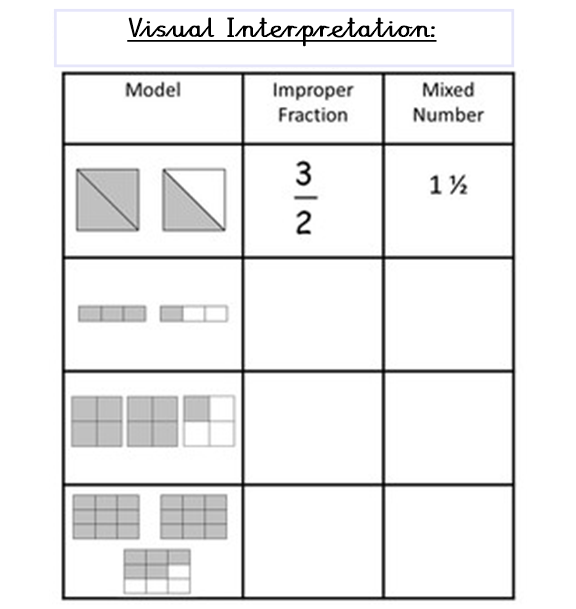 You complete the rest.
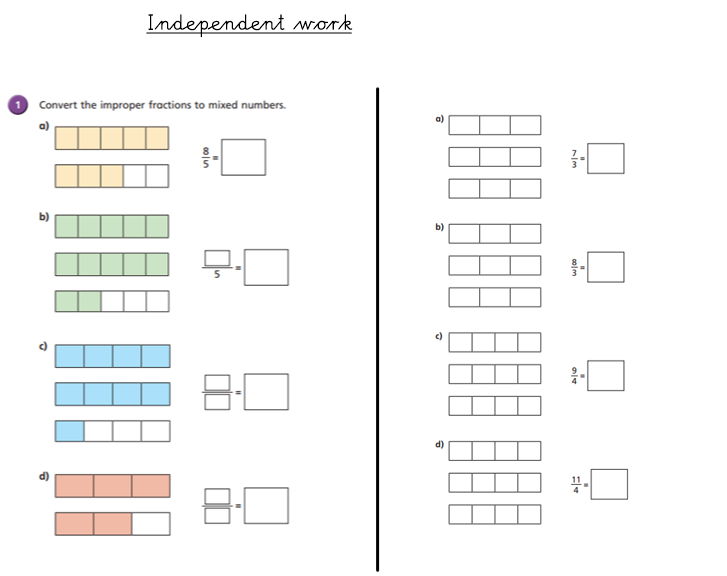 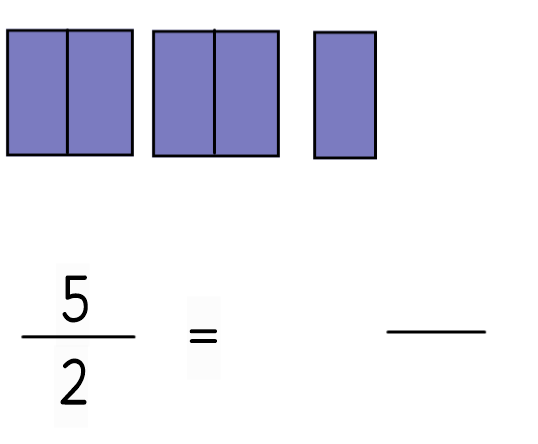 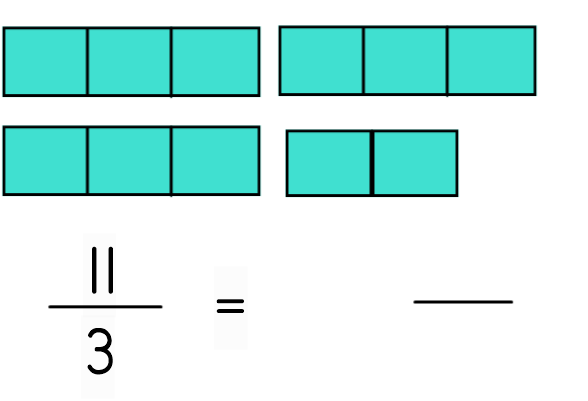 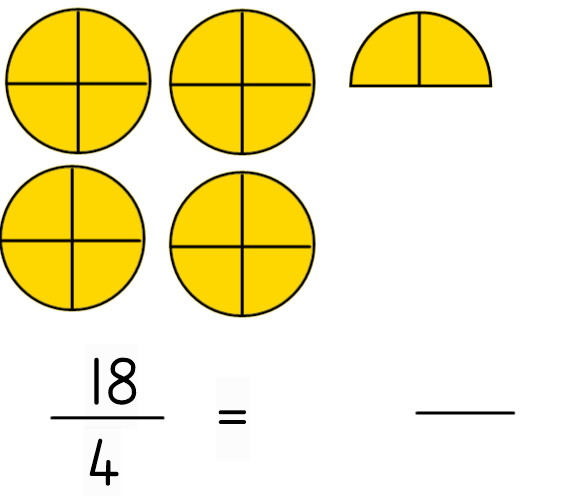 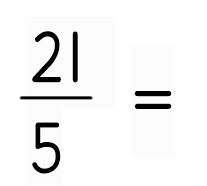 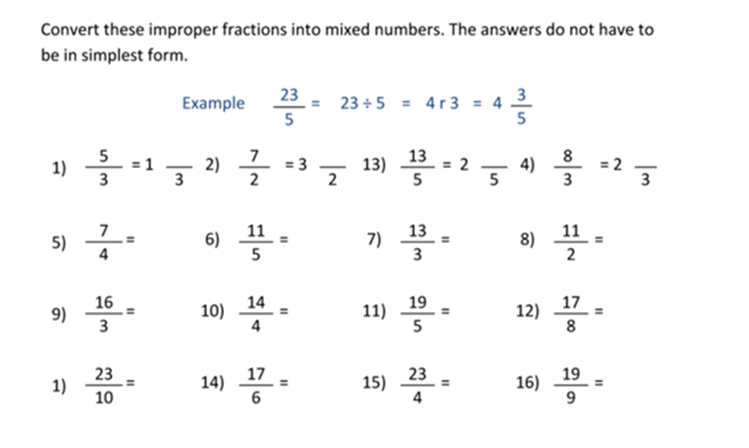 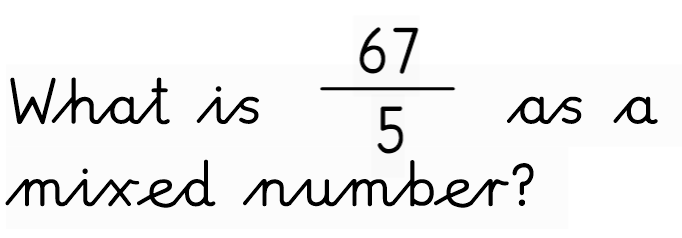 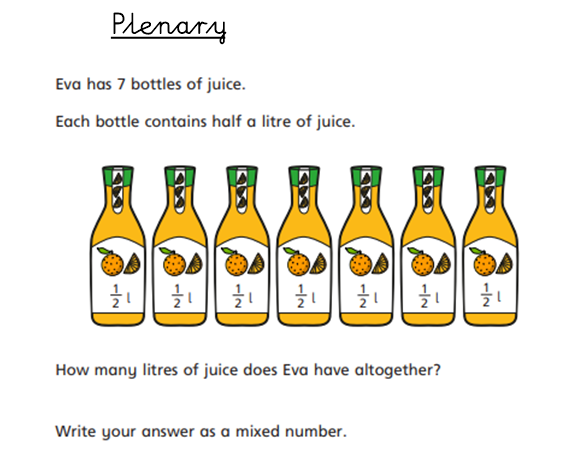 Lesson 4: Mixed to improper fractions
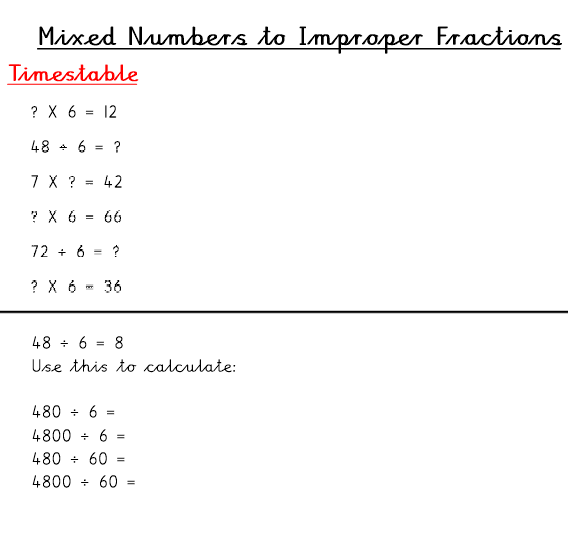 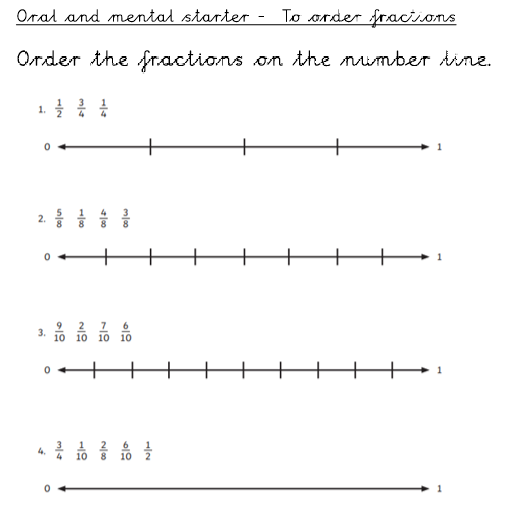 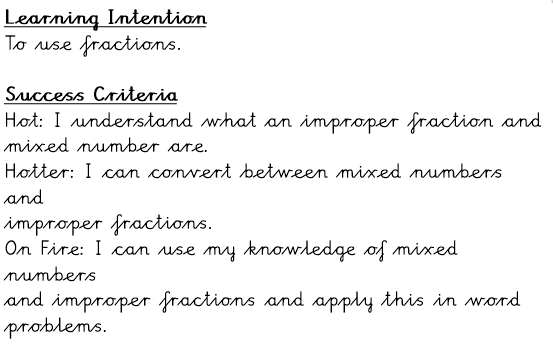 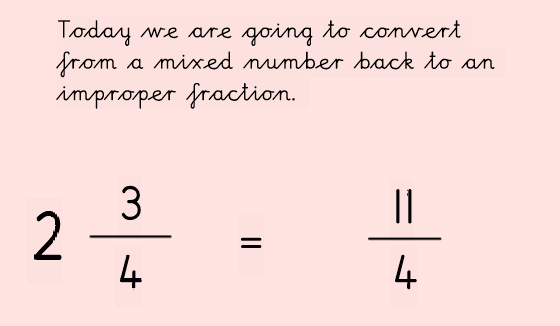 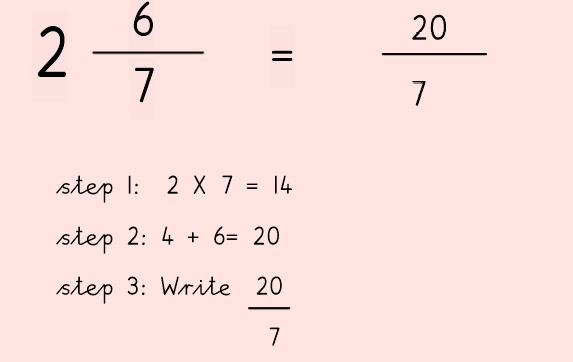 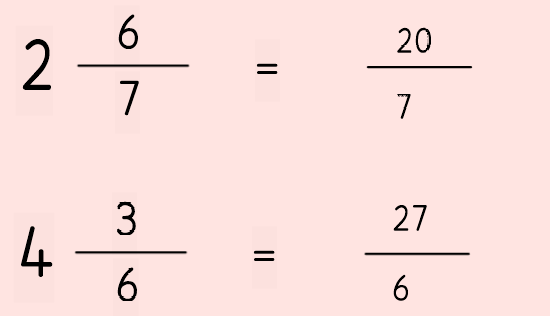 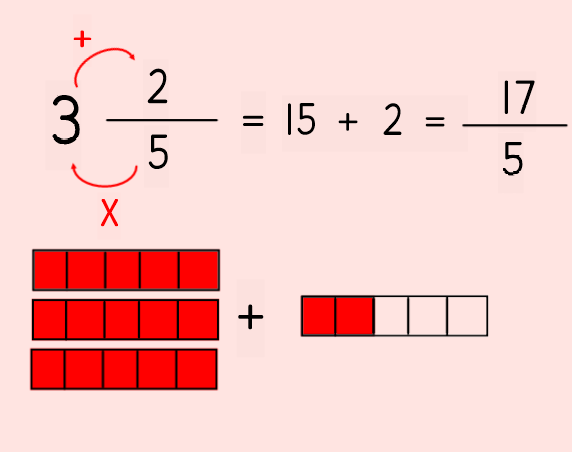 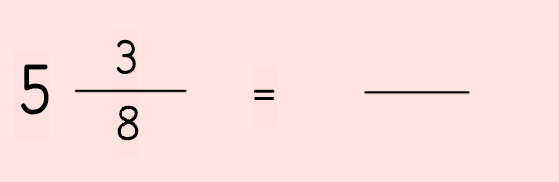 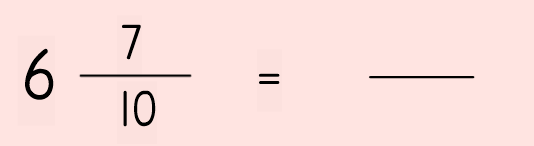 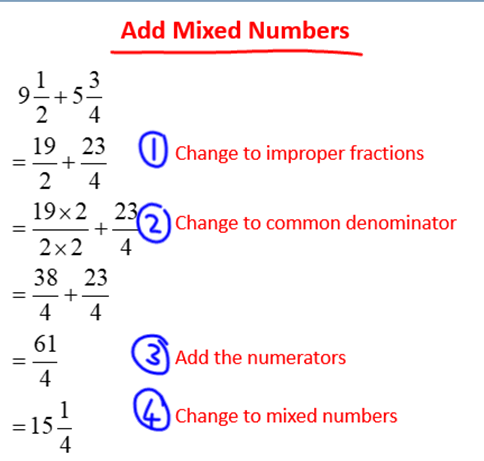 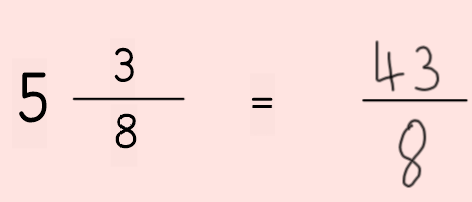 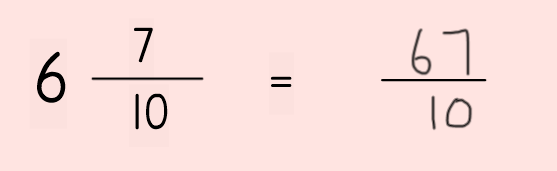 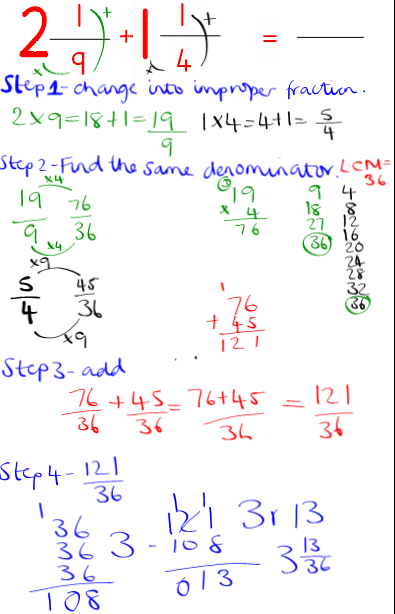 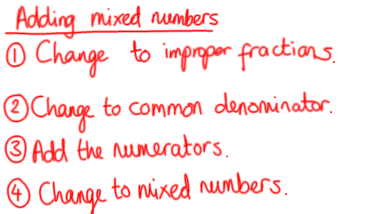 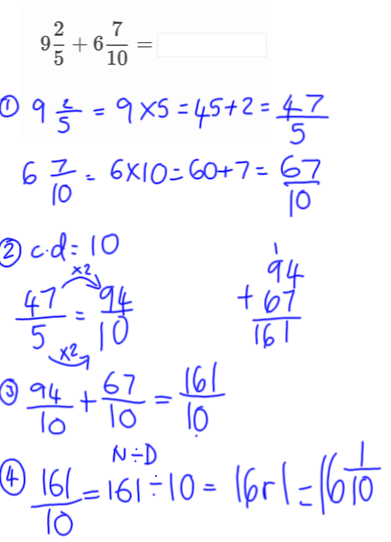 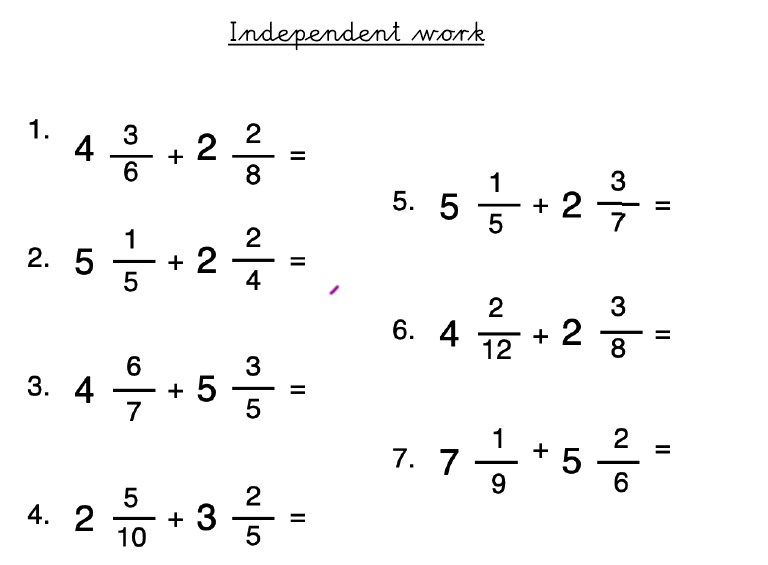 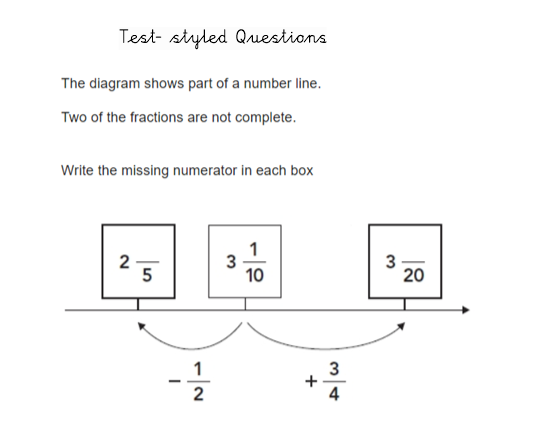 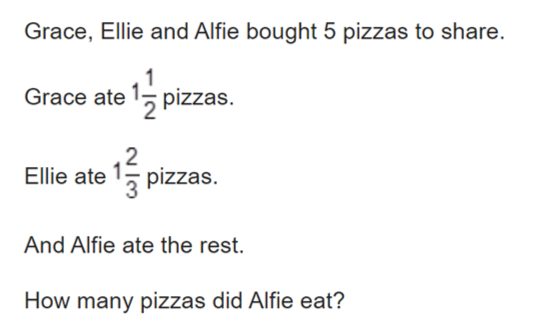 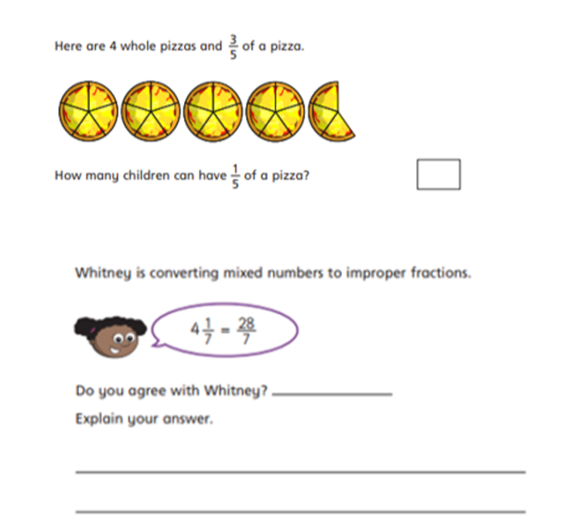 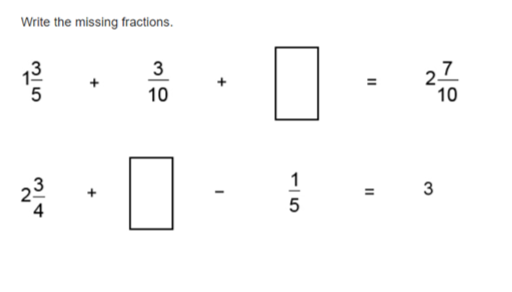 Lesson 5: Adding and subtracting mixed numbers
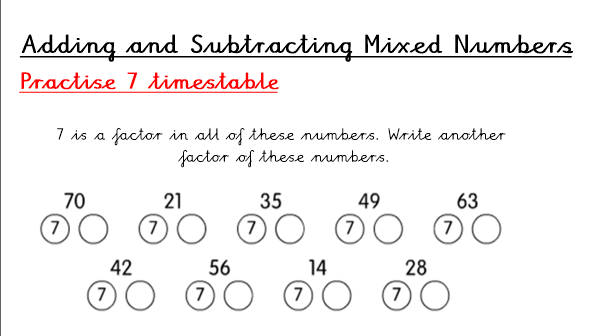 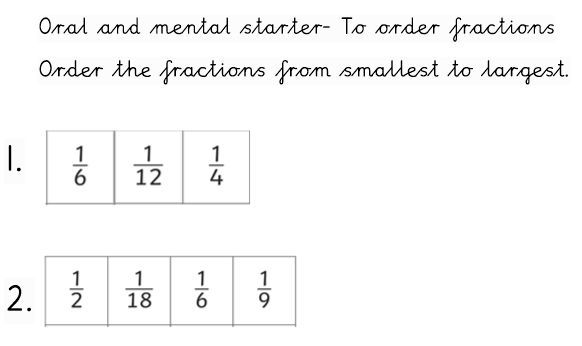 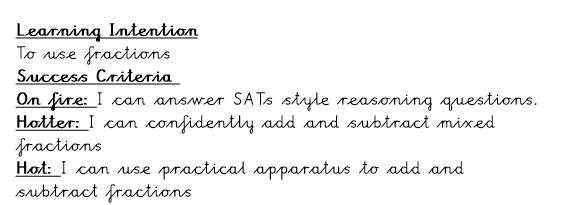 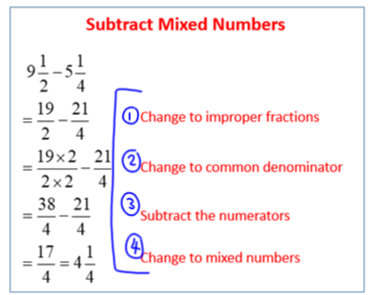 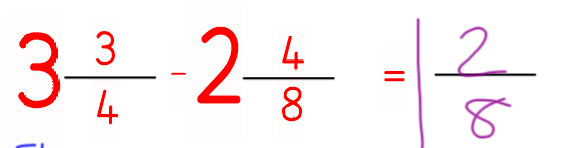 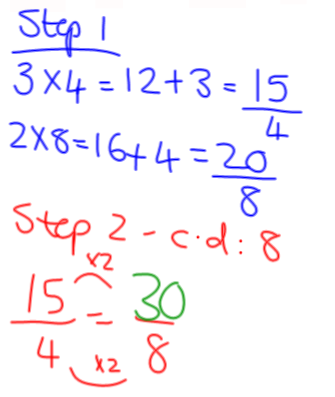 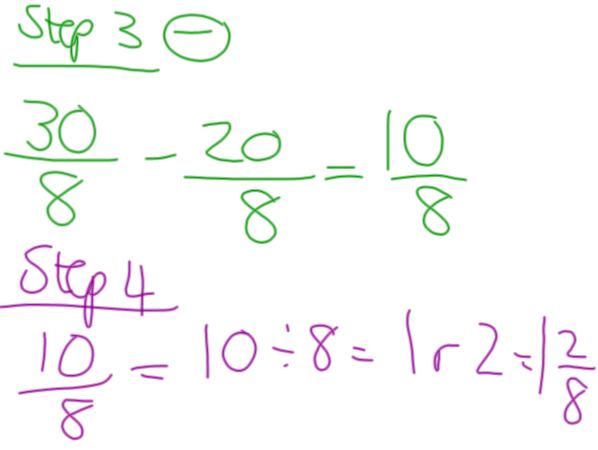 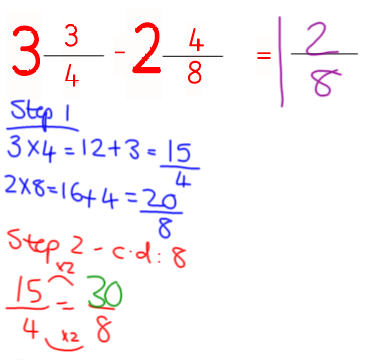 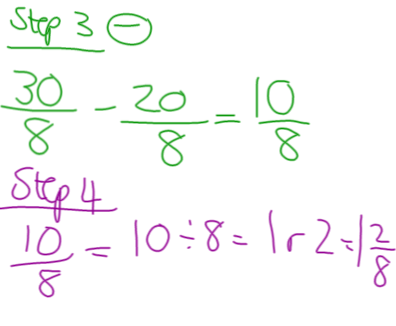 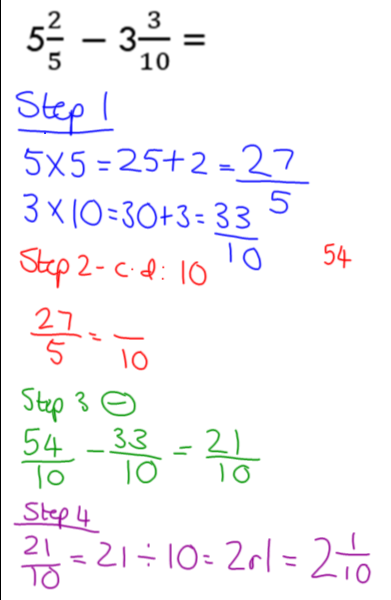 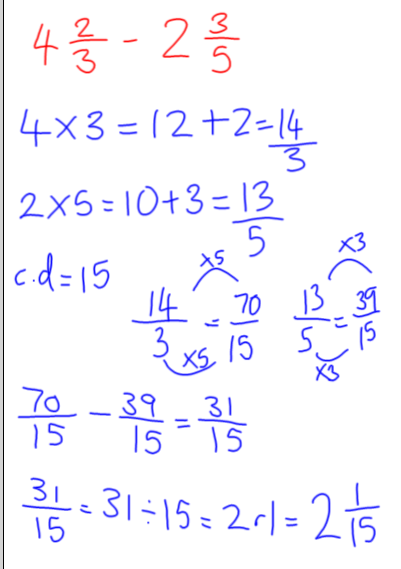 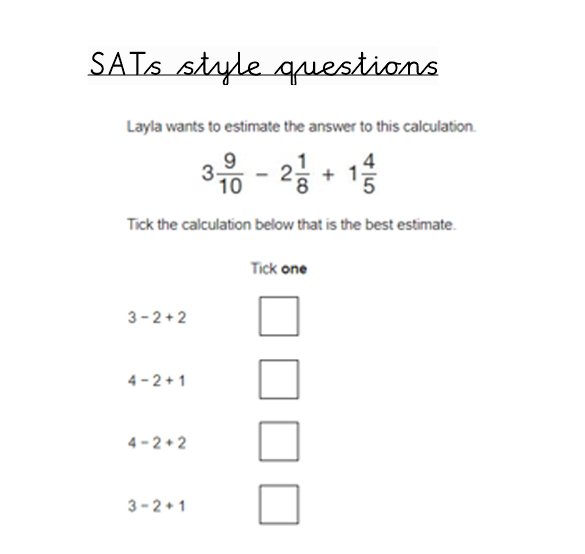 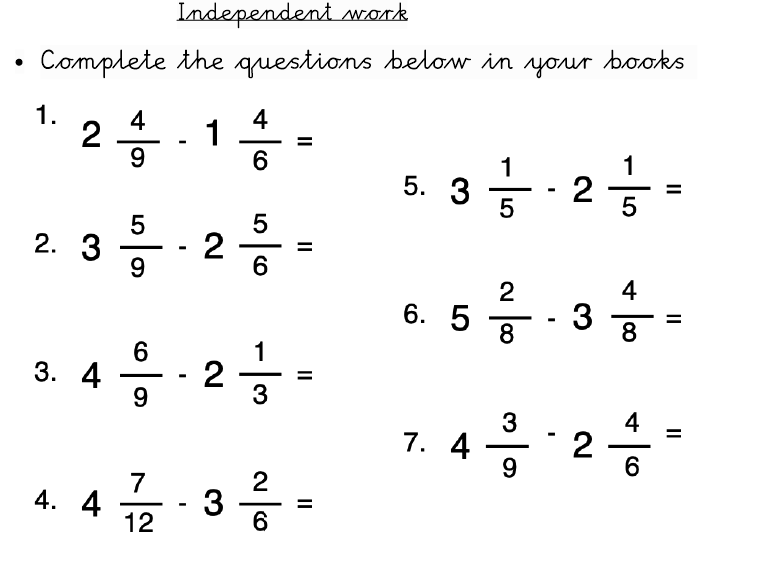 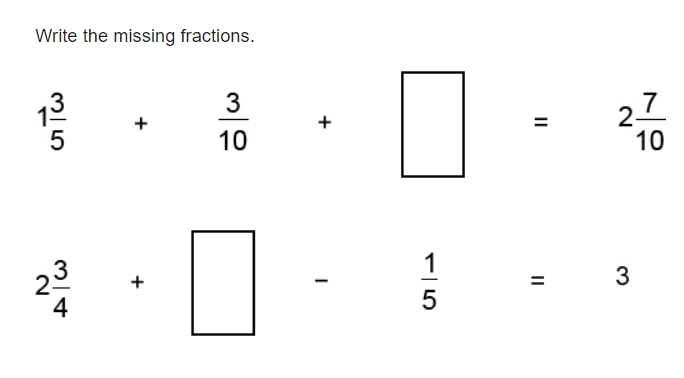 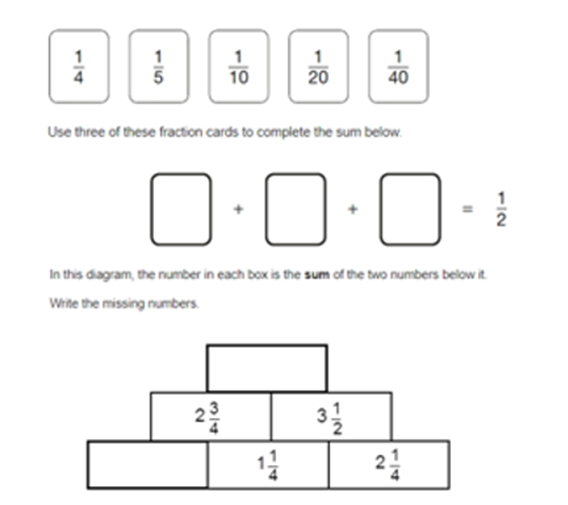